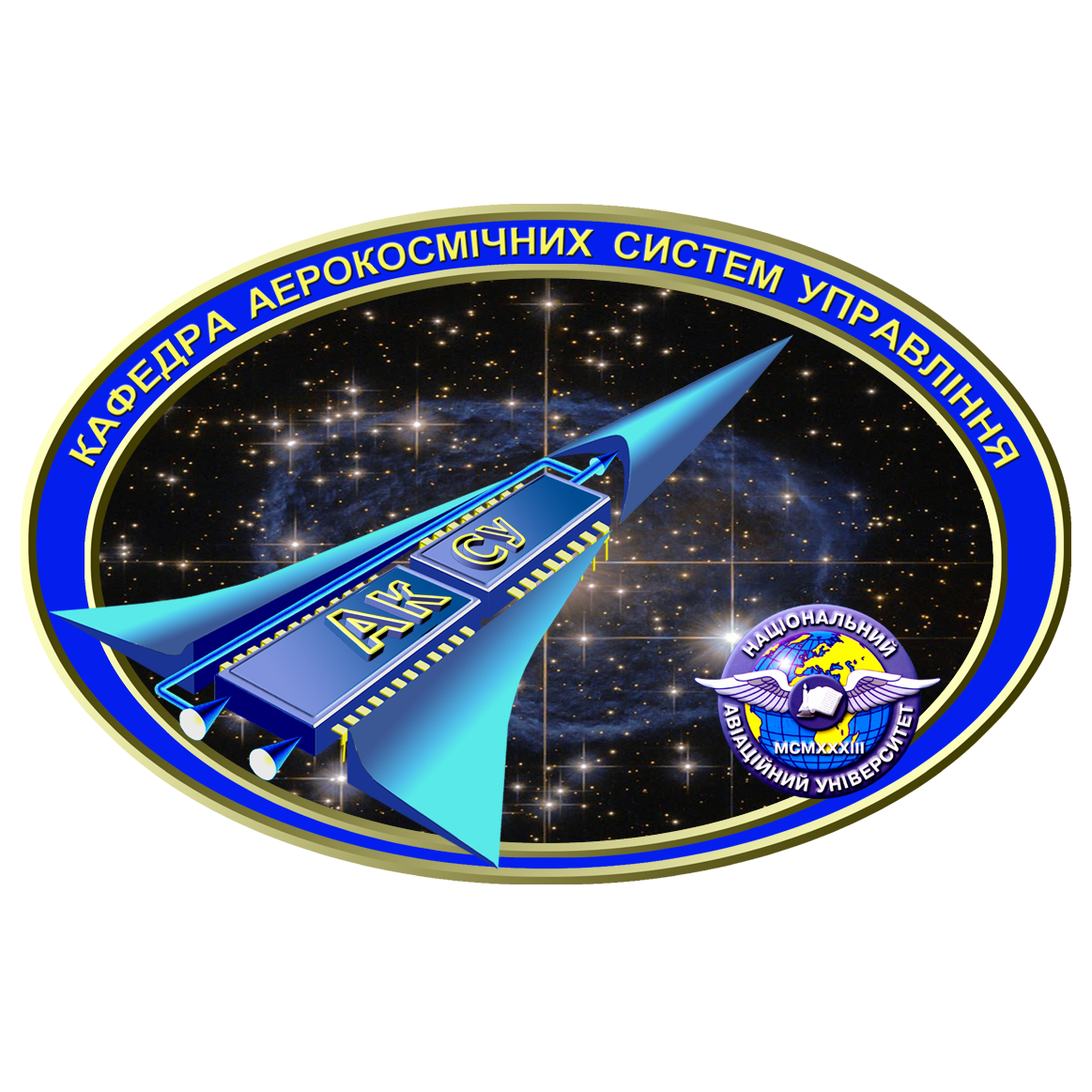 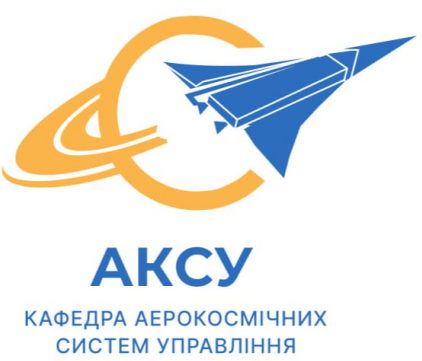 КАФЕДРА АЕРОКОСМІЧНИХ 
СИСТЕМ УПРАВЛІННЯ
Аналіз результатів анкетування здобувачів вищої освіти рівня «Бакалавр», з метою виявлення рівня якості освіти, яка надається Факультетом аеронавігації, електроніки та телекомунікацій Національного авіаційного університету
листопад 2023 р.
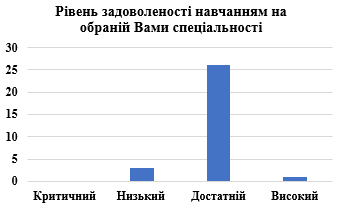 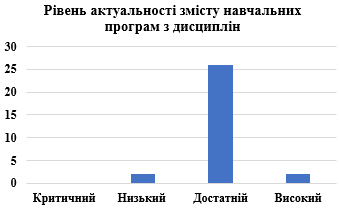 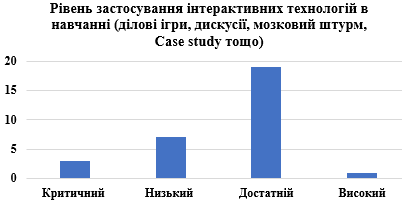 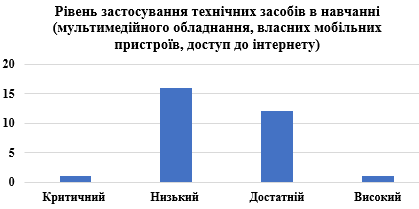 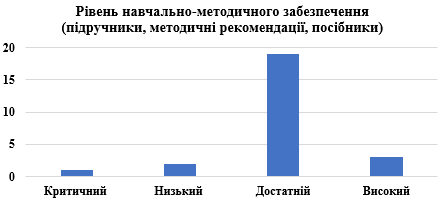 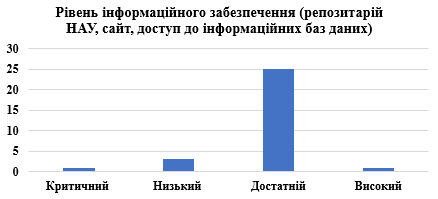 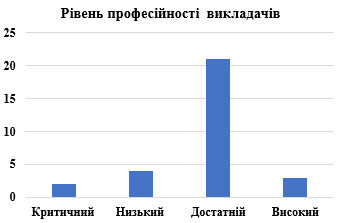 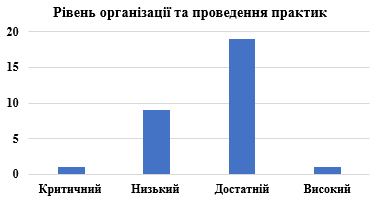 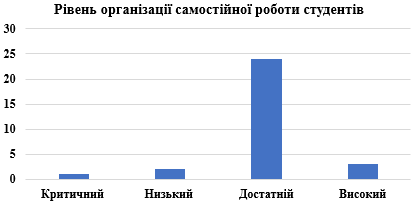 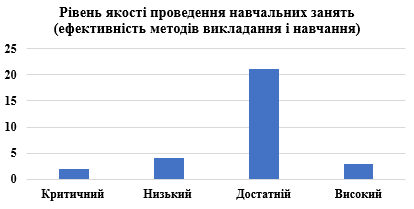 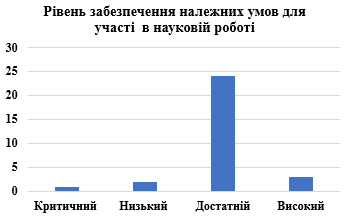 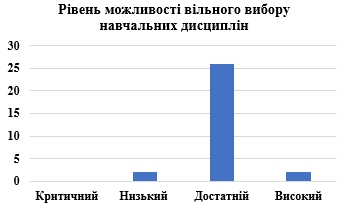 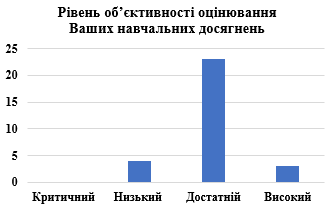 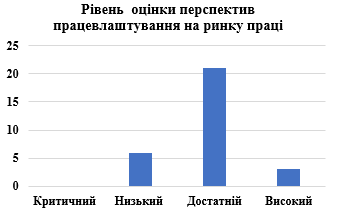